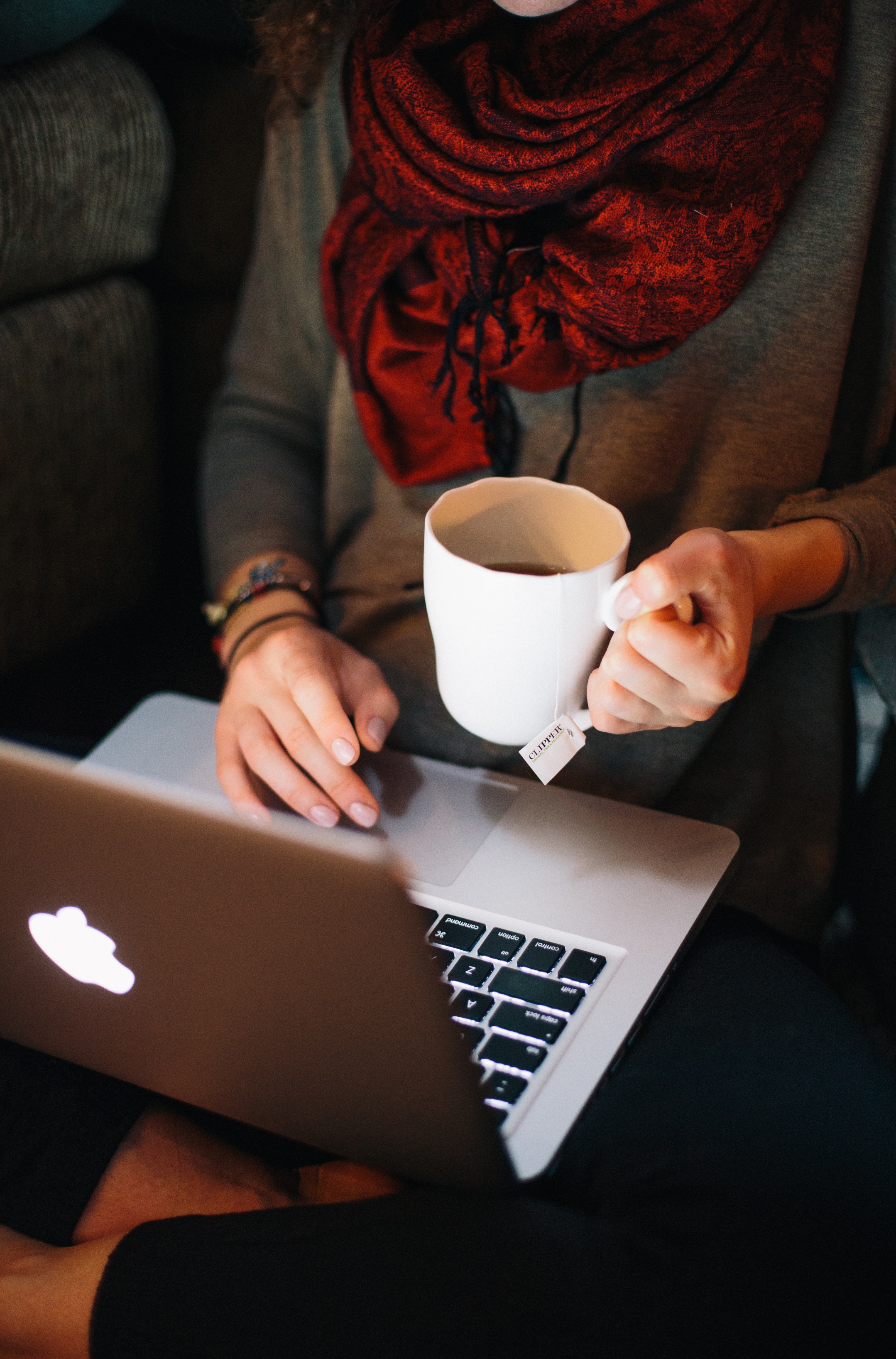 Blogging
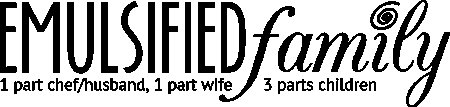 t
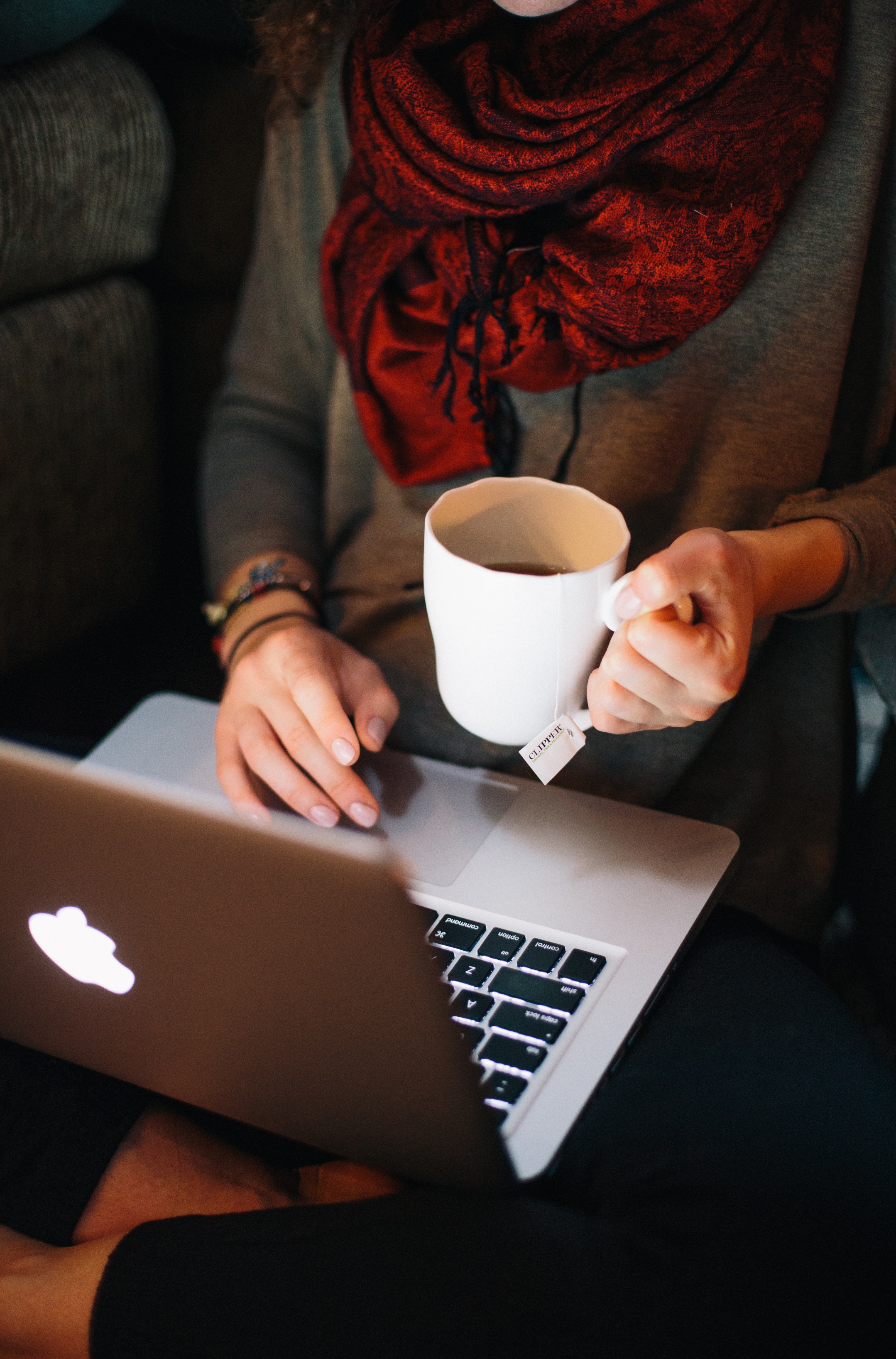 Blog Promotion
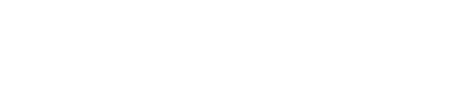